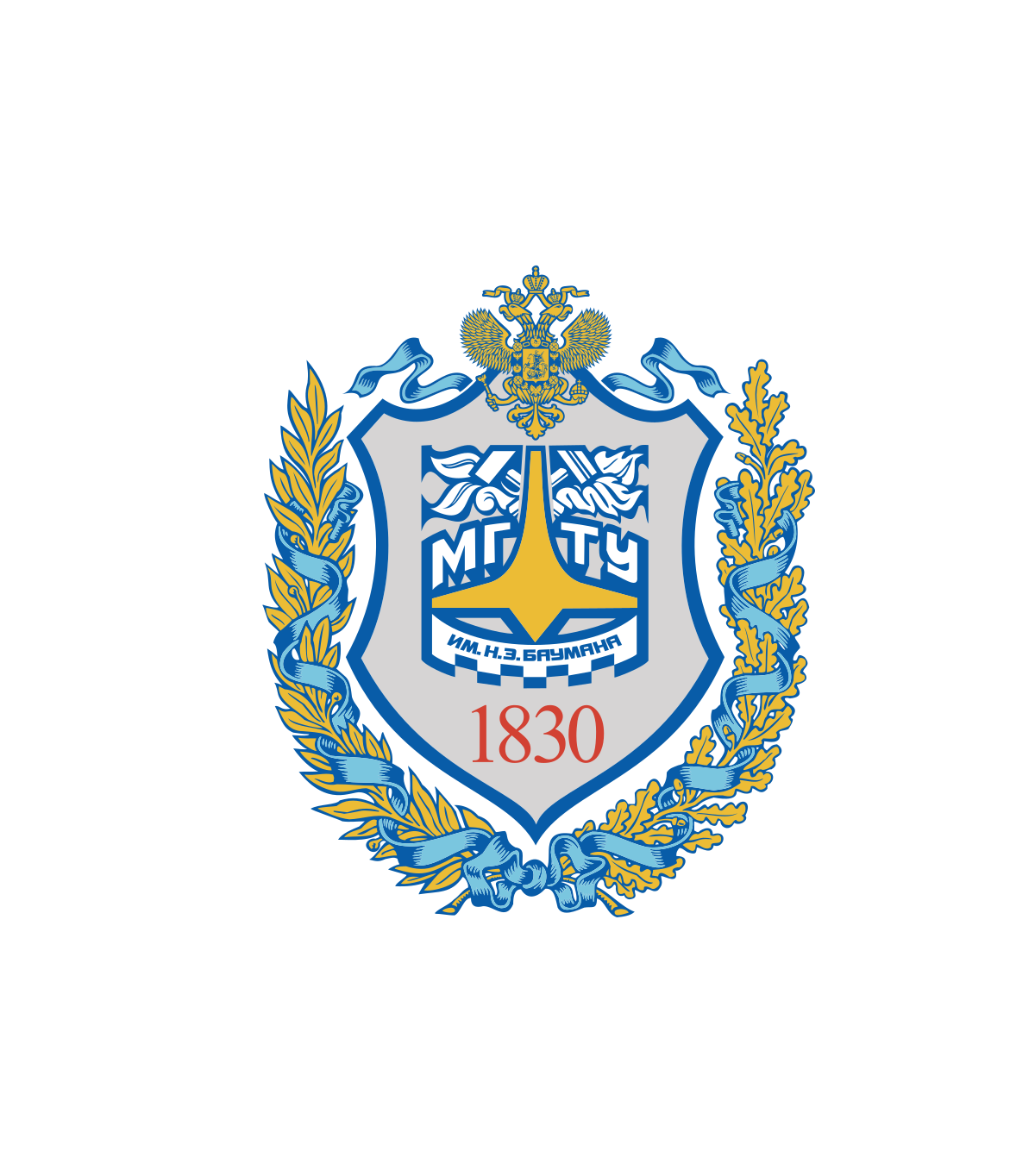 Исследование Процесса MIG-сварки колеблющейся дугой для высокопрочной стальной пластины
Слушатель: Фу Чжии
Научные руководители:
Насруллаев И. Н. 
Иванилова и. В.
[Speaker Notes: Здравствуйте, уважаемые члены жюри, преподаватели и друзья, меня зовут Фу Чжии, я учусь в группе 151. Позвольте мне поблагодарить моих научных руководителей: /// А теперь я познакомлю вас с темой моего доклада: ///]
Актуальность
Высокая прочность


Высокая твёрдость


Хорошие сварочные характеристики
Детали со сложными нагрузками



Ключевые компоненты
[Speaker Notes: Актуальность работы заключается в следующем: Термообработанные сверхвысокопрочные стальные листы серии микросплавов обладают высокой прочностью и твёрдостью, а так же хорошими сварочными характеристиками. Эти свойства широко используются при изготовлении деталей военной и промышленной техники.]
Механические свойства основного металла и сварочных материалов
Механические свойства высокопрочного стального листа 6252
Механические свойства сварочной проволоки ER140S-G
[Speaker Notes: Высокопрочный стальной лист 6252 широко используется в области пуленепробиваемой брони. Механические свойства основного металла и сварочной проволоки следующие вы можете их видеть на этом слайде.]
цель исследования
Изучение влияния параметров процесса сварки на механические свойства соединений и дальнейшая оптимизация процесса сварки листа из высокопрочной стали 6252, который можно использовать в реальном производстве.
[Speaker Notes: Целью данного исследования является изучение влияния параметров процесса сварки на механические свойства соединений и дальнейшая оптимизация процесса сварки листа из высокопрочной стали 6252, который можно использовать в реальном производстве.]
Задачи исследования
В соответствии с химическим составом и механическими свойствами высокопрочной стали 6252 выбрать сварочную проволоку с соответствующим составом и прочностью и спроектировать сварочный шов.

Исследовать процесс роботизированной сварки MIG высокопрочной стали 6252 и сделать анализ влияния разогрева и закаливания обработки на процесс сварки.

Проанализировать механические свойства сварных соединений, определить влияющие на них факторы и сделать выводы о влиянии параметров процесса или этапов на характеристики соединения.
[Speaker Notes: Для достижения вышеуказанных целей исследования были сформулированы следующие задачи их вы можете видеть на этом слайде.]
Что такое MIG-сварка
MIG-Metal Inert Gas
Аргон или гелий предохраняют металл изделий и создаваемый шов от окисления
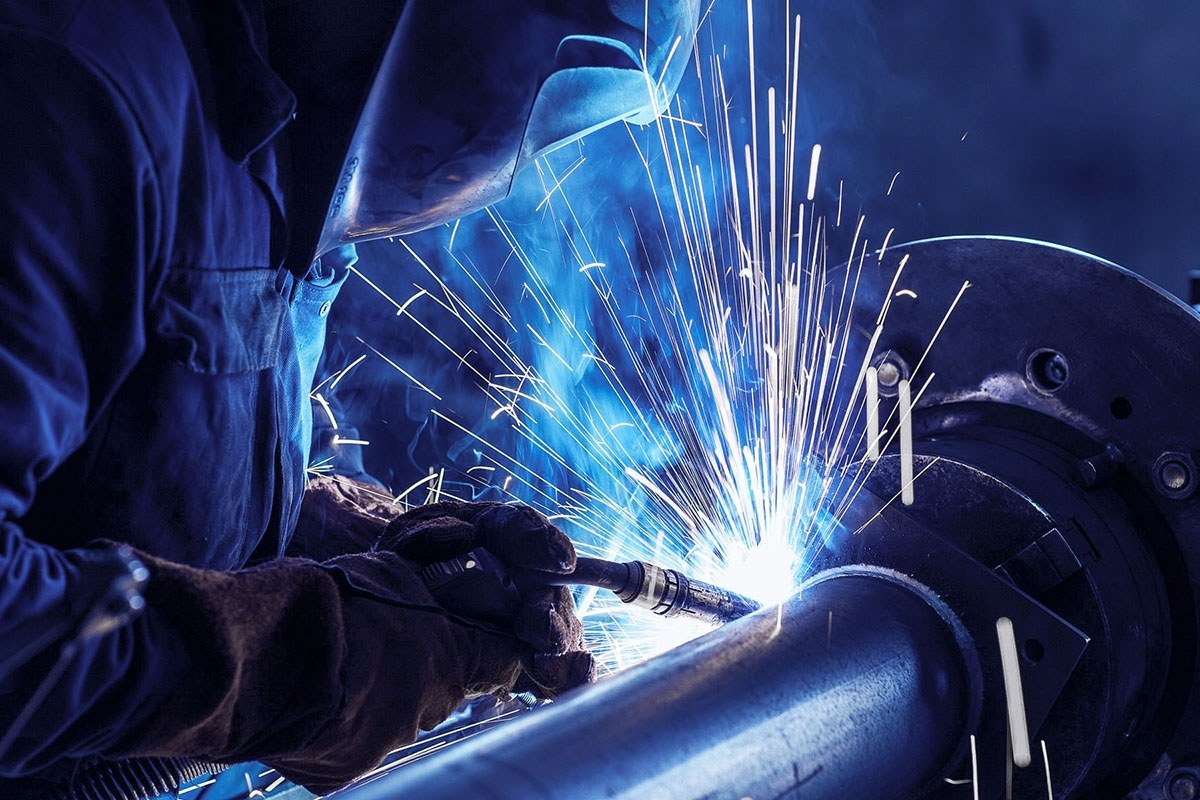 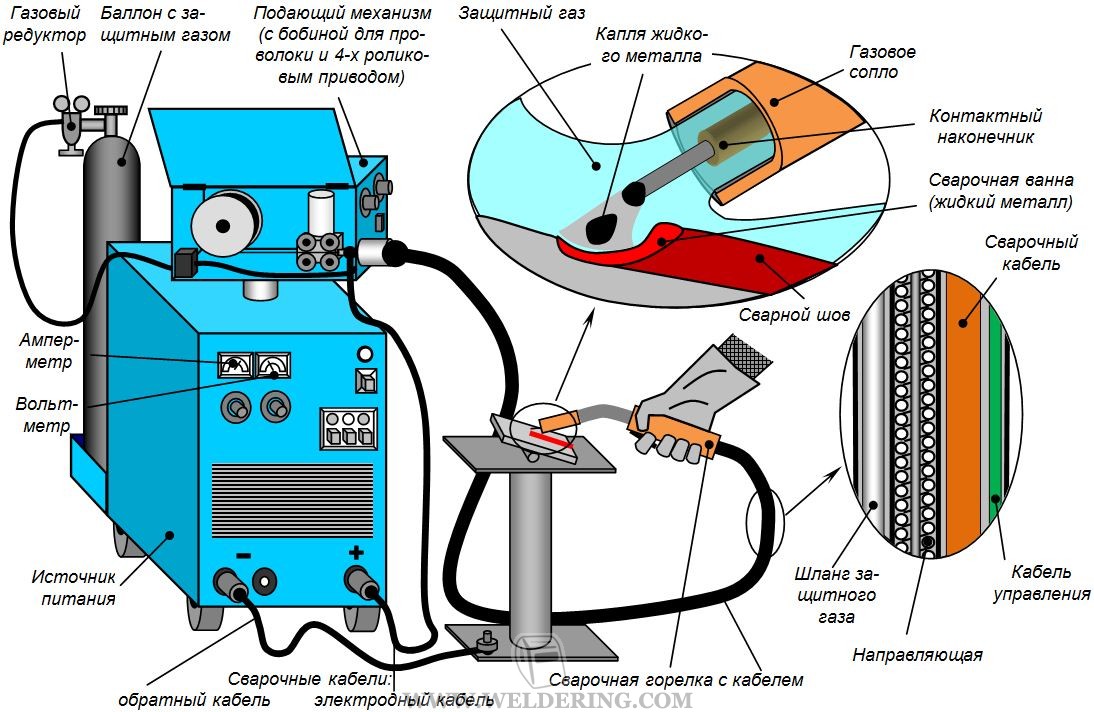 [Speaker Notes: В этой работе исследовали процесс MIG-сварки, которая является разновидностью дуговой сварки в среде защитных газов. Название метода расшифровывается как Metal Inert Gas. В качестве инертных газов для MIG-сварки используются аргон или гелий, который не вступает в реакцию с металлом. Он обволакивает сварочную ванну, создавая защитный слой, предохраняющий металл изделий и создаваемый шов от окисления.]
Параметры процесса MIG-сварки с колеблющейся дугой
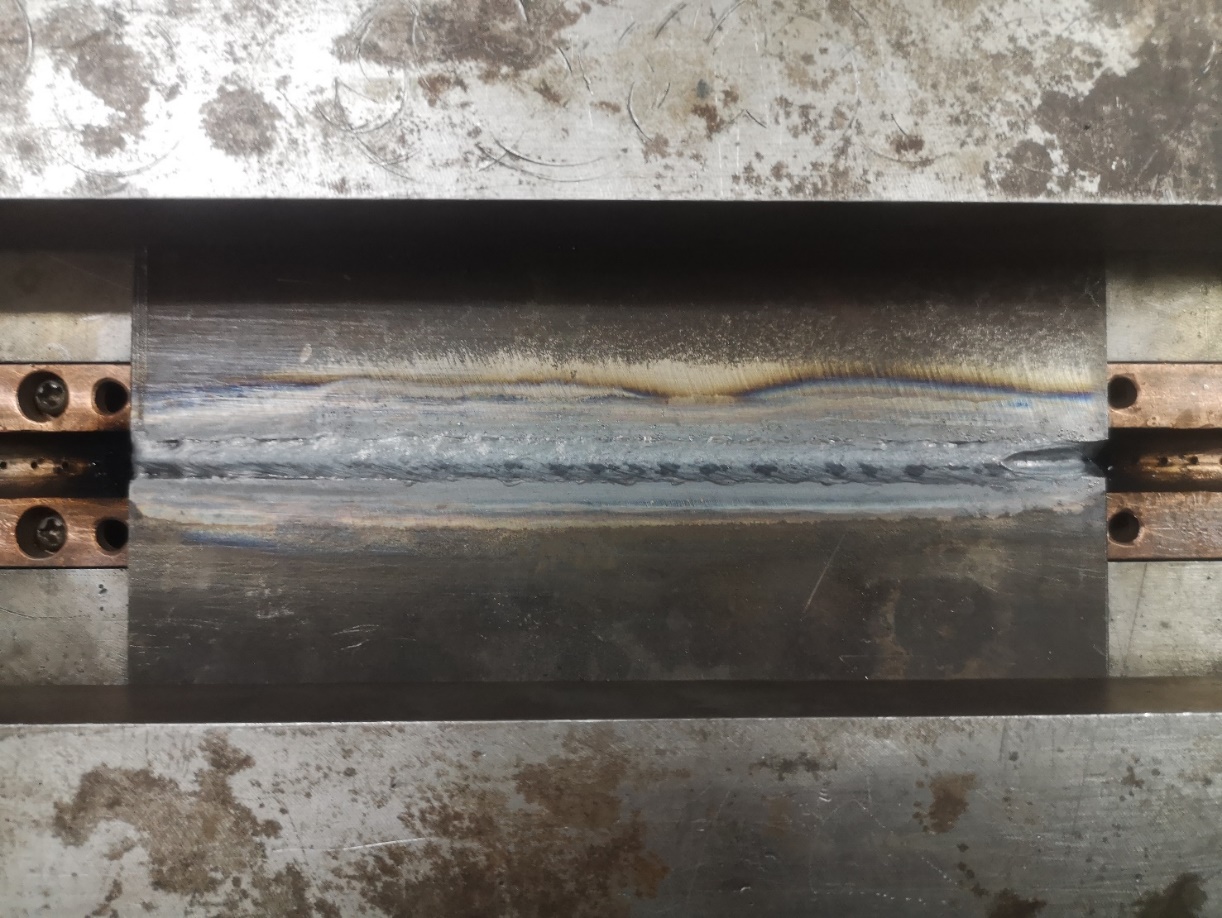 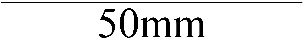 a) Морфология формирования подварочной сварки
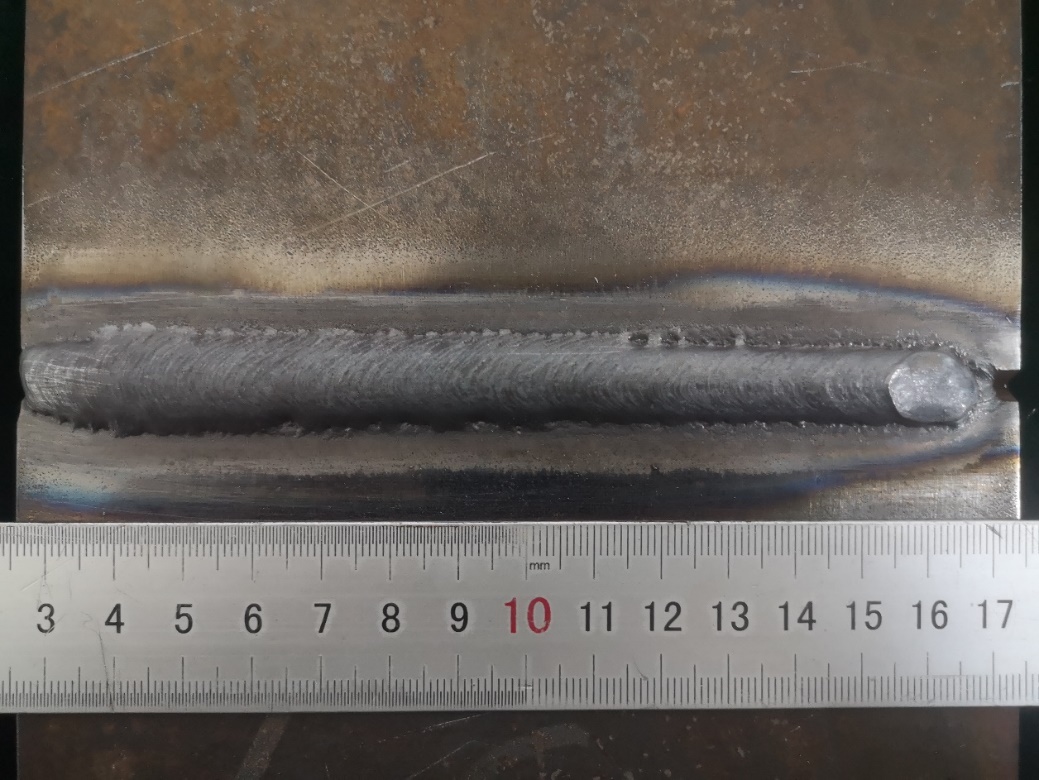 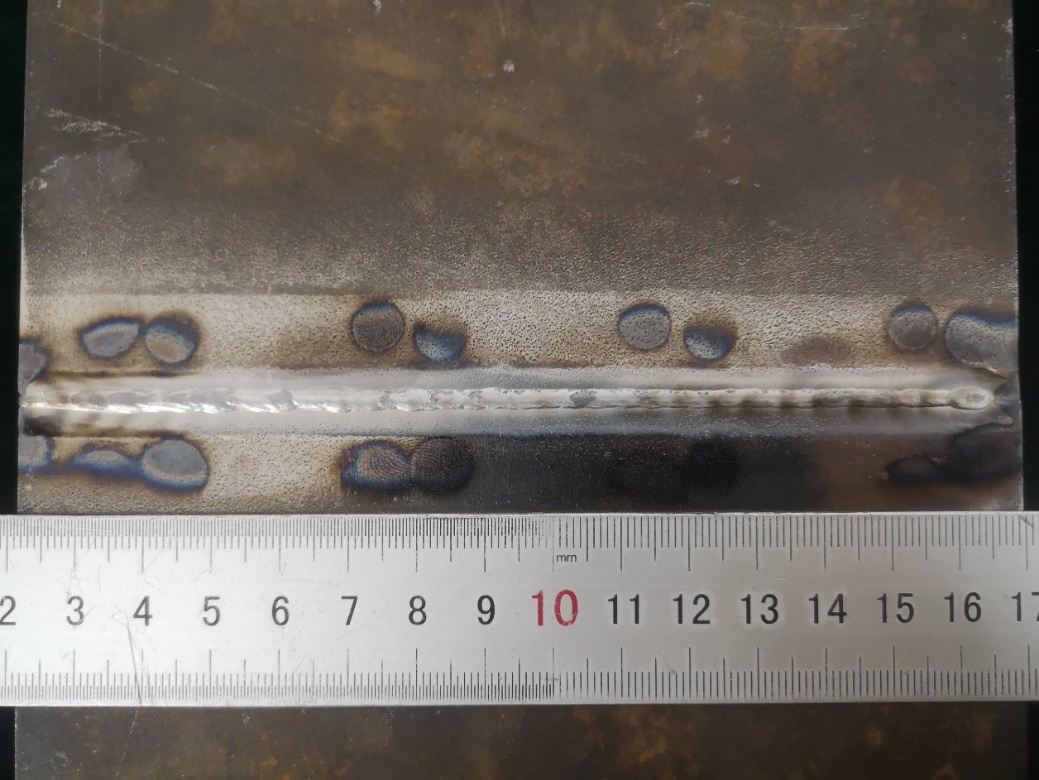 b) Морфология формирования второго сварного шва
c) Морфология формирования тыльного сварного шва
[Speaker Notes: Были проведены испытания процесса наплавки листового металла колеблющейся дугой MIG-сварки и процесса стыковой сварки для стали 6252 и получены параметры процесса для стабильного формования. Форма сварного шва показана на рисунках.]
Анализ микроструктуры сварных соединений
XRD тест
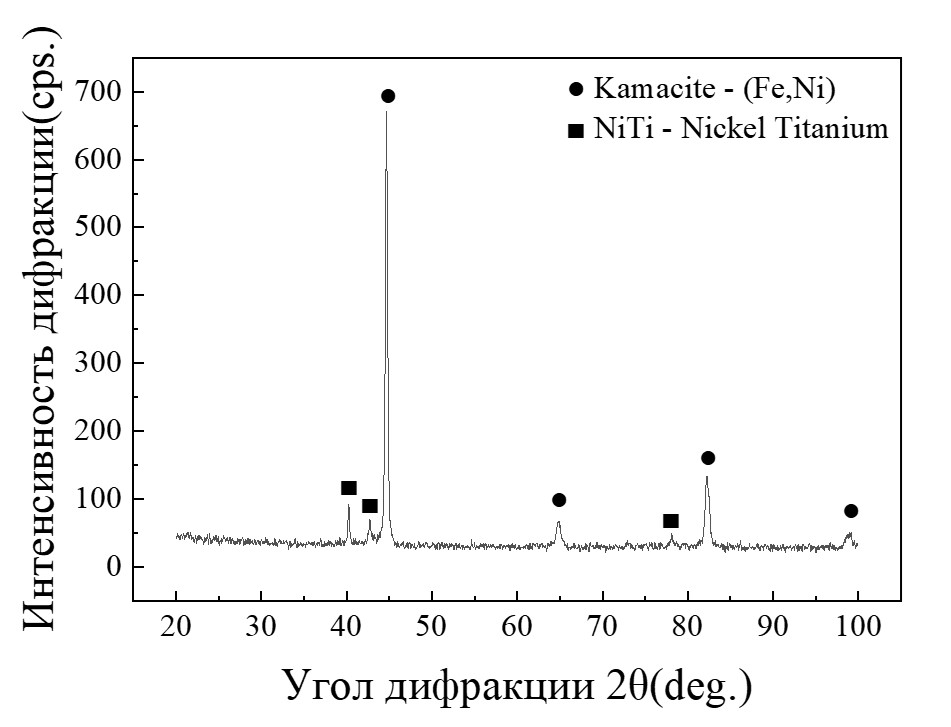 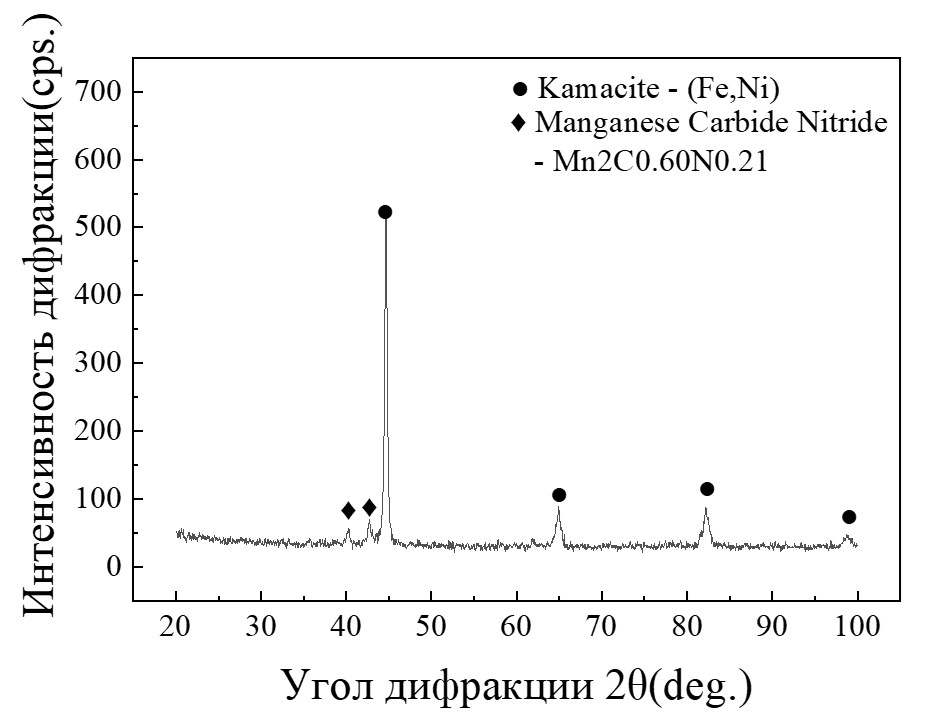 a) Результаты испытаний зоны сварки
b) Результаты испытаний ЗТВ
[Speaker Notes: Также проводились рентгенофазовые испытания на сварном шве и в околошовной зоне соответственно. И можно увидеть, какие основные соединения металлов находятся в зоне сварного шва и околошовной зоне.]
Анализ микроструктуры сварных соединений
СЭМ тест
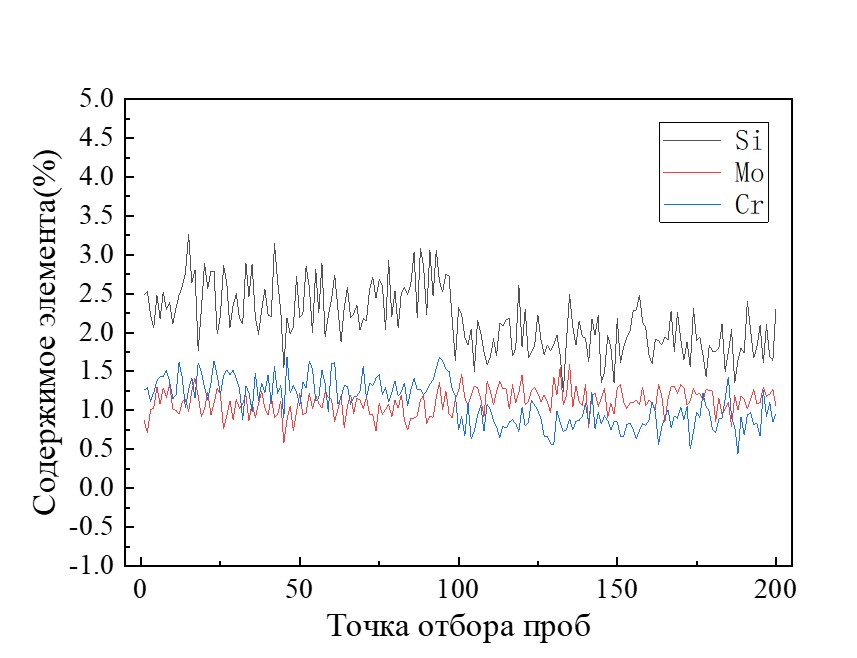 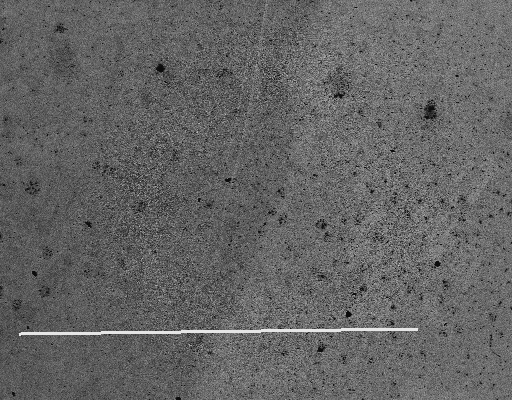 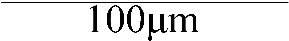 a) Путь сканирования
b) Результат сканирования
[Speaker Notes: Для выполнения линейного сканирования элементов сварного соединения использовался сканирующий электронный микроскоп. Видно, что переход элемента плавный, а диффузия элемента относительно стабильна.]
Анализ микроструктуры сварных соединений
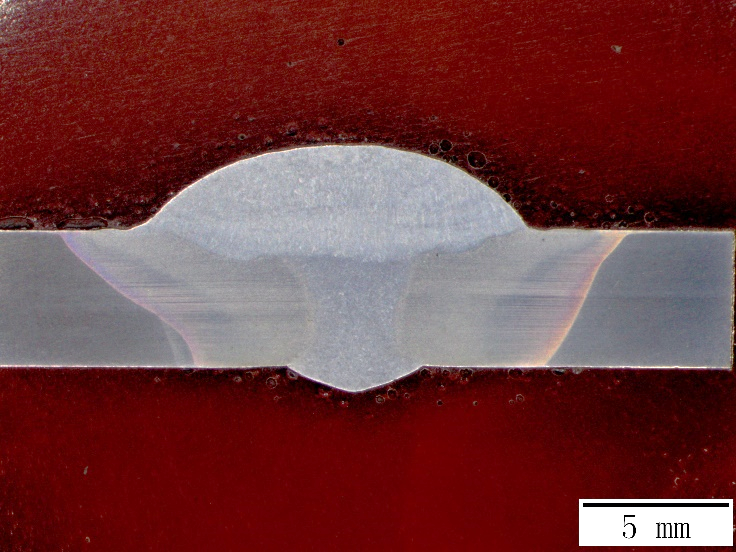 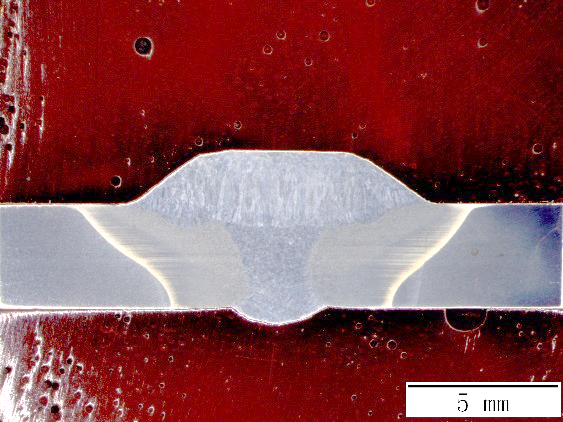 b) Закаливание
a) Без разогрева и закаливания
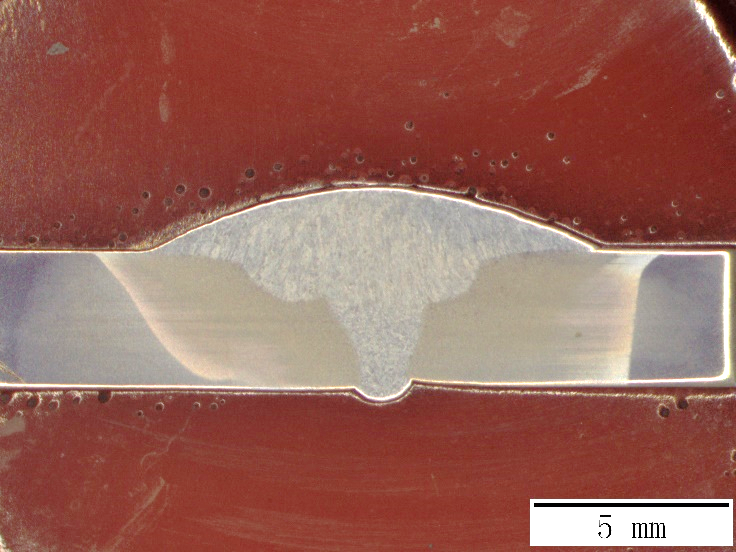 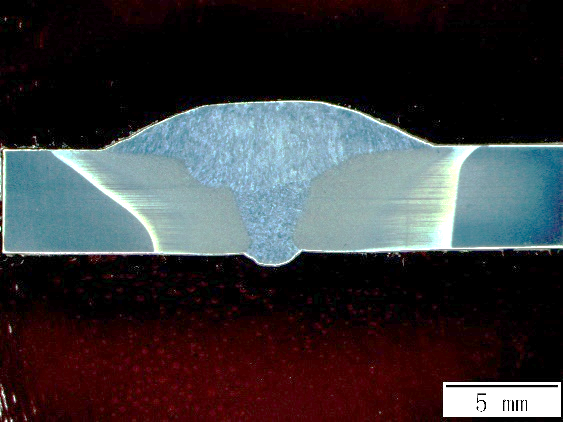 d) Разогрев и закаливание
c) Разогрев
[Speaker Notes: Было проанализировано влияние процесса разогрева и закаливания на морфологию и структуру шва, и было обнаружено, что закаливание значительно увеличивает плотность ферритовых игл в зоне сварки и гомогенизирует структуру зоны термического влияния.]
Анализ механических свойств сварных соединений
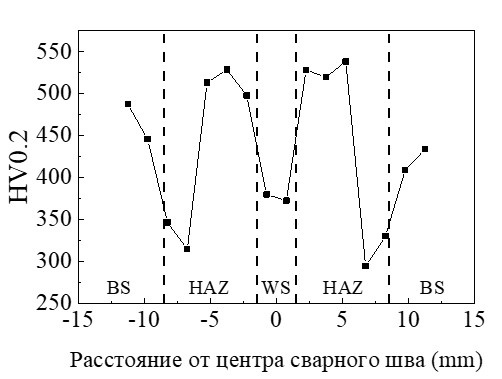 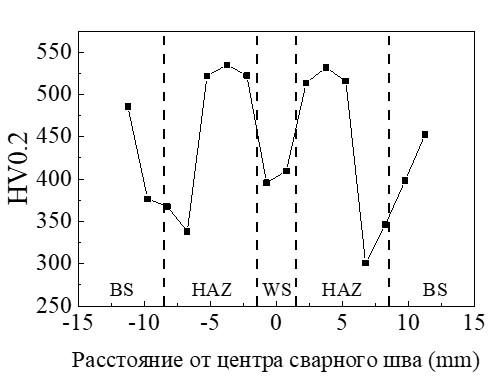 b) Закаливание
a) Без разогрева и закаливания
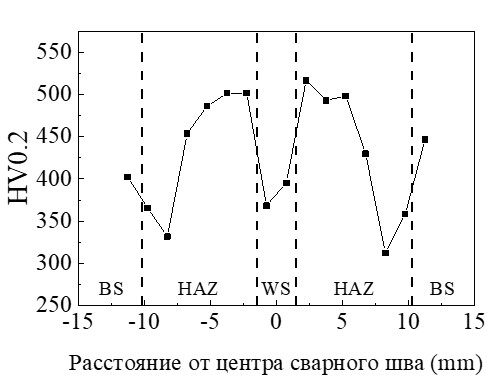 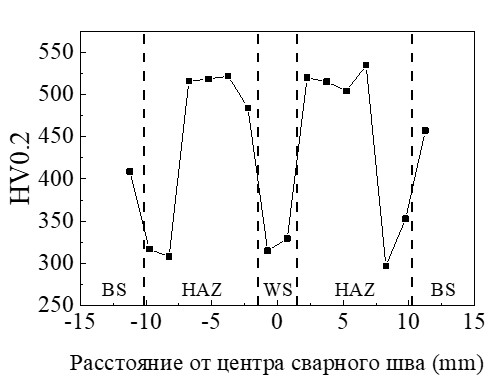 c) Разогрев
d) Разогрев и закаливание
[Speaker Notes: Были проведены испытания на твёрдость сварных соединений, и было установлено, что разогрев разупрочняет зону сварки; закаливание уменьшает разницу между верхним и нижним пределами твёрдости соединения, и общее распределение становится более равномерным.]
Анализ механических свойств сварных соединений
Анализ сварных соединений на растяжение
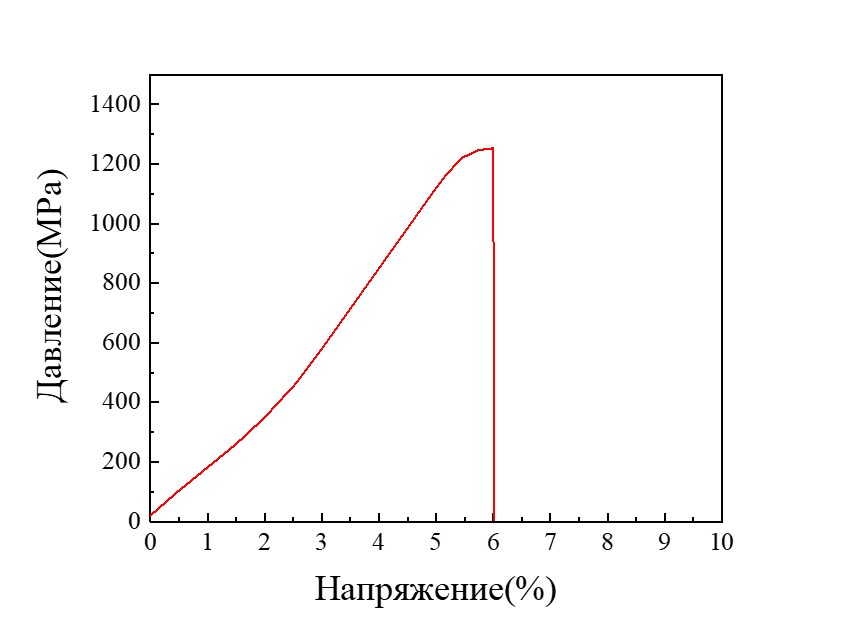 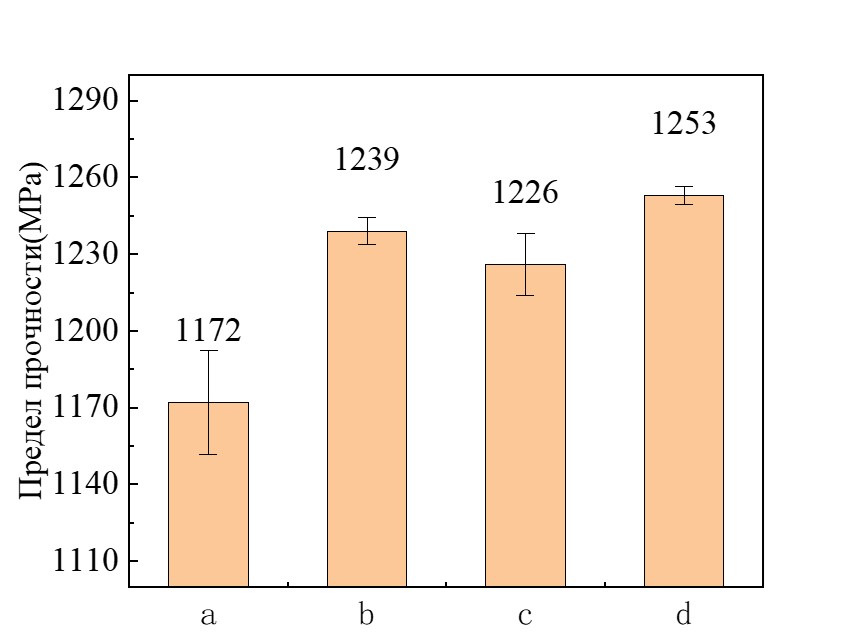 [Speaker Notes: Также проводились испытания на растяжение сварных соединений. За исключением образца, который обрабатывался без разогрева и закаливания, предел прочности на растяжение испытательного образца при других условиях процесса превышает 70% прочности основного металла, что соответствует стандарту использования.]
заключение
Сегодня технология MIG-сварки колеблющейся дугой становится все более популярной, так как позволяет получить качественный результат при довольно простой автоматизации процесса.
[Speaker Notes: И в заключении могу сказать, что высокопрочная сталь 6252 обладает хорошими механическими свойствами, которую используют в области пуленепробиваемой брони, но процесс такого типа соединения стали никогда ранее не проводили, поэтому исследования технологии MIG-сварки колеблющейся дугой становится все более популярной, так как позволяет получить качественный результат при довольно простой автоматизации процесса.]
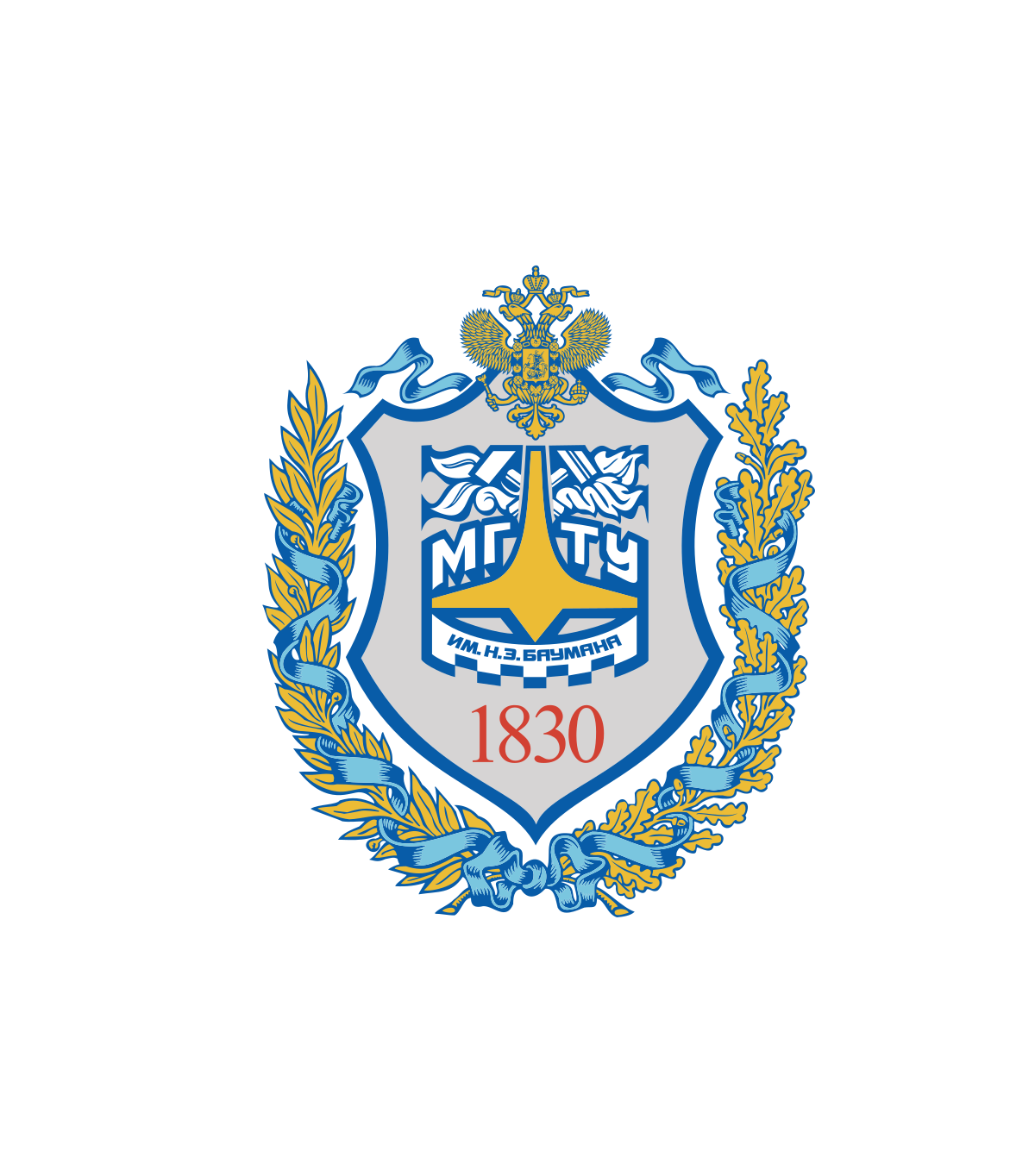 Спасибо
За
внимание
[Speaker Notes: На этом всё, спасибо за внимание.]